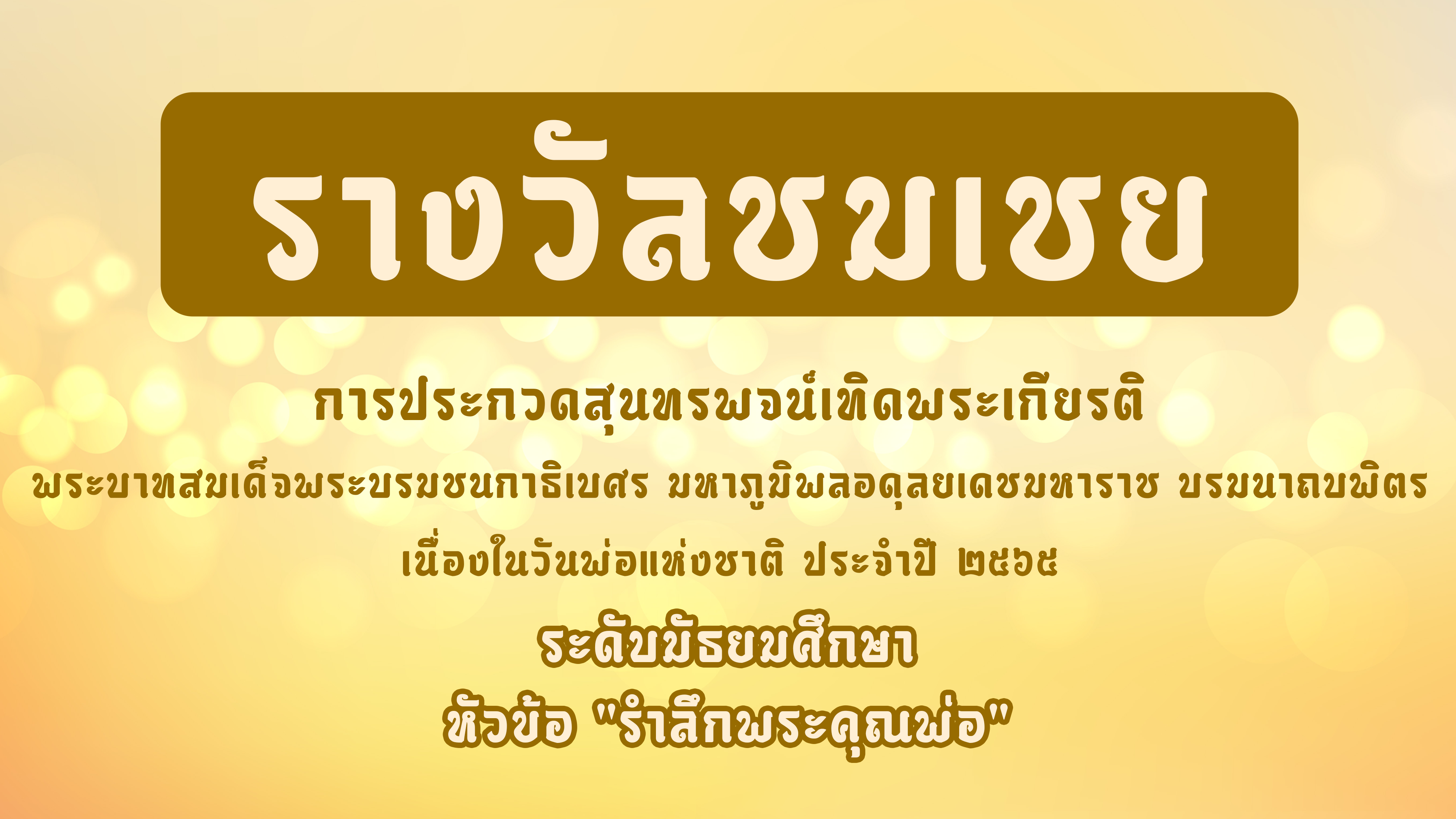 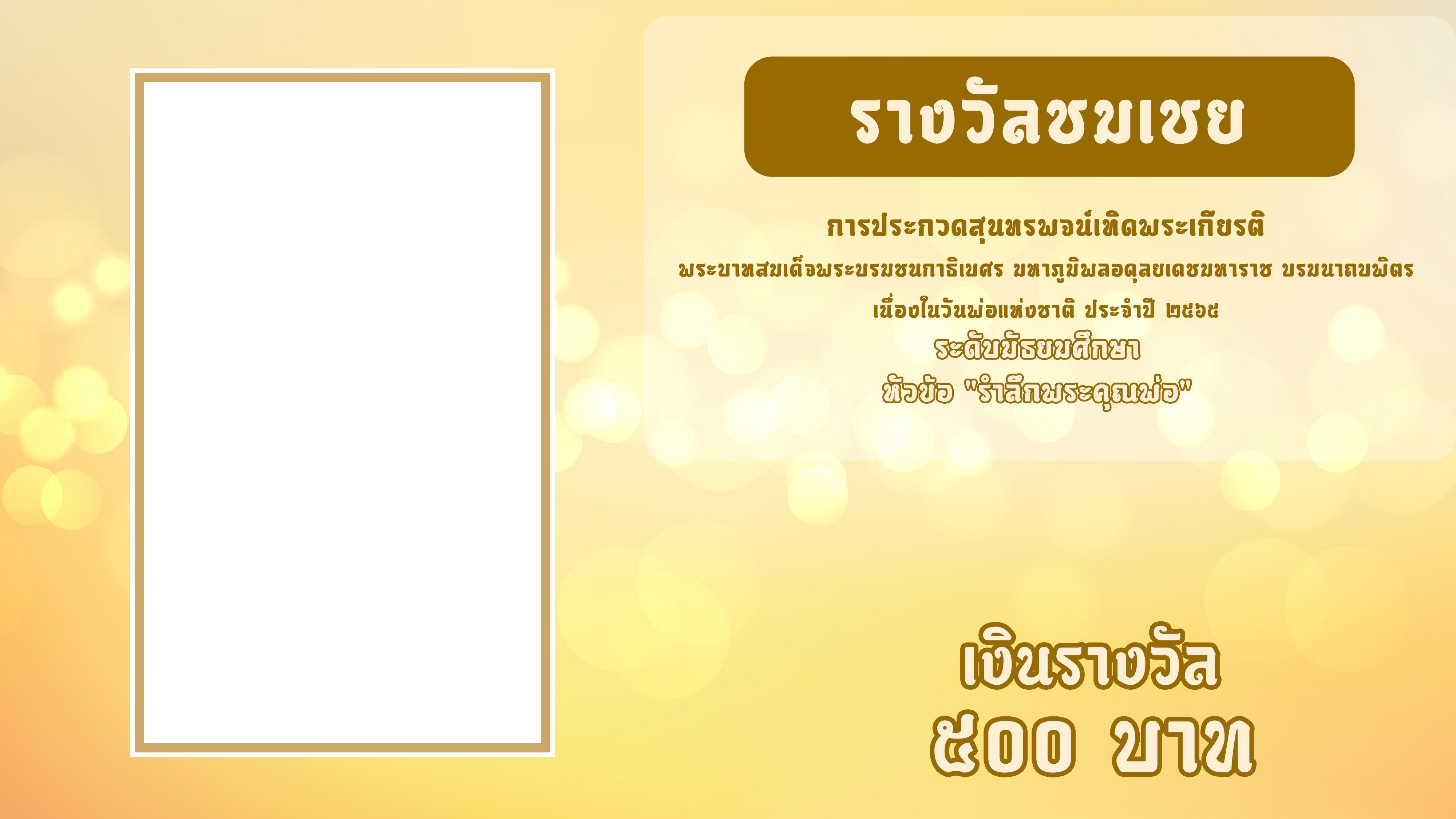 ชื่อ นามสกุล
โรงเรียน
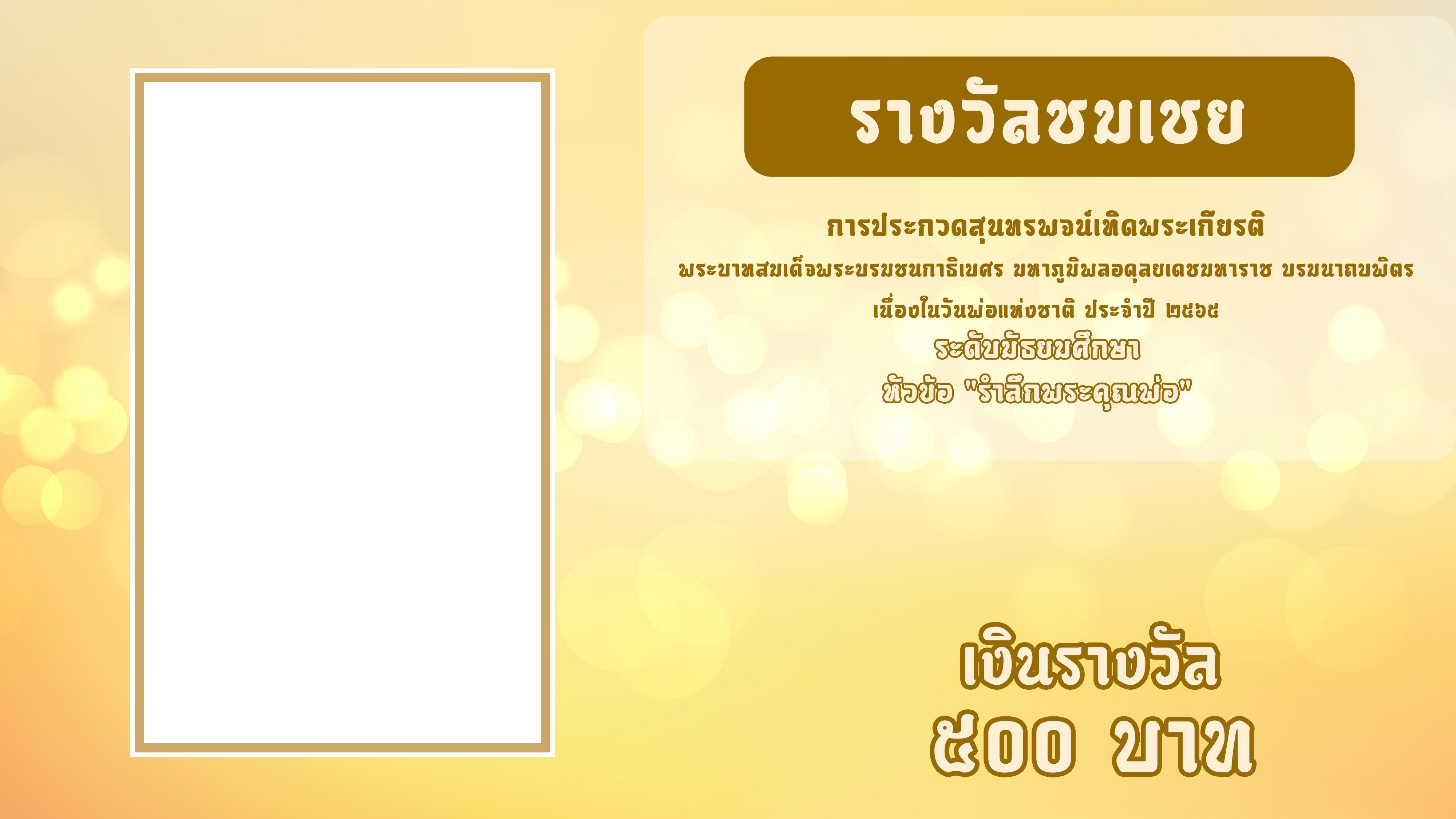 ชื่อ นามสกุล
โรงเรียน
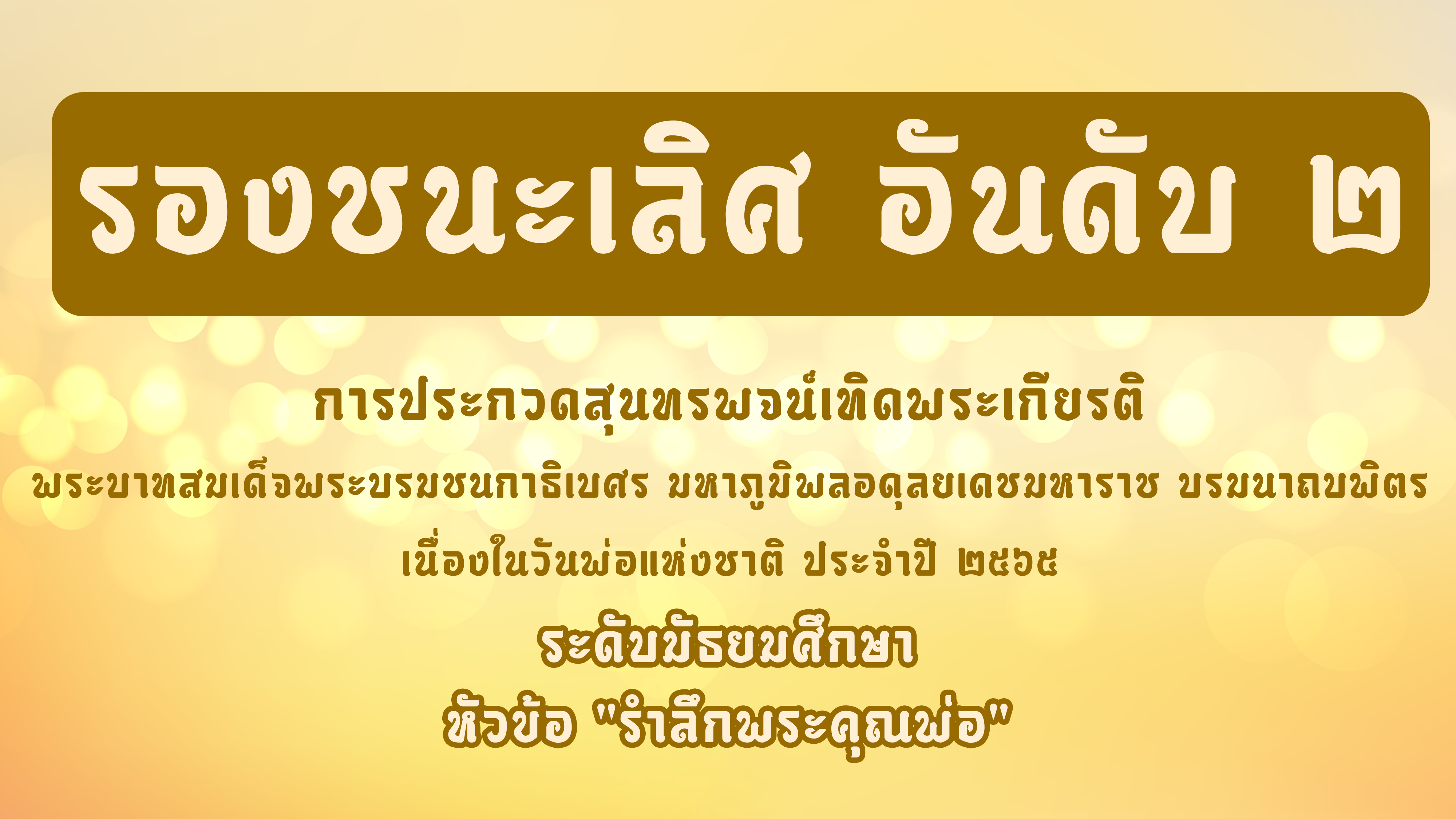 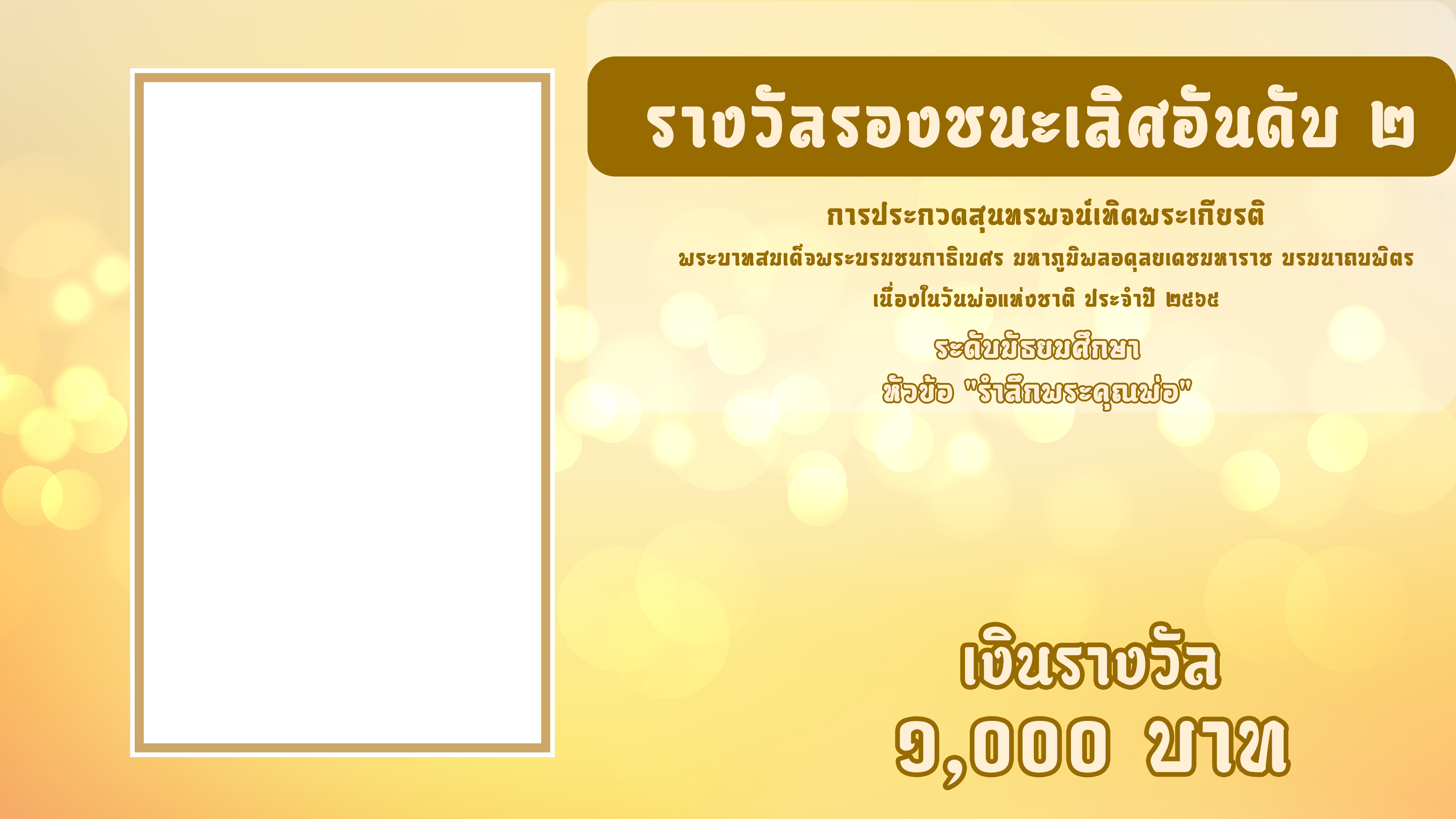 ชื่อ นามสกุล
โรงเรียน
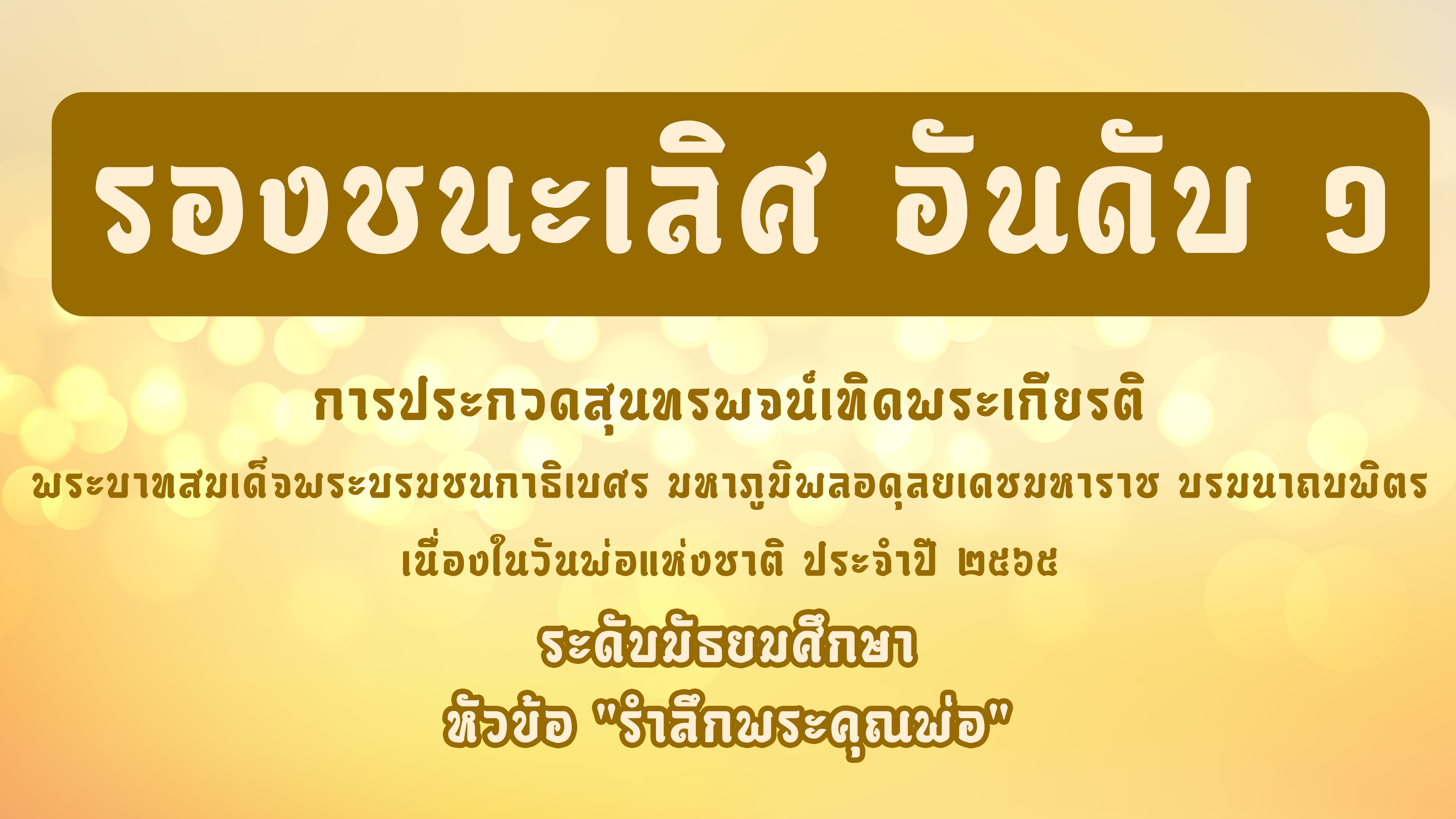 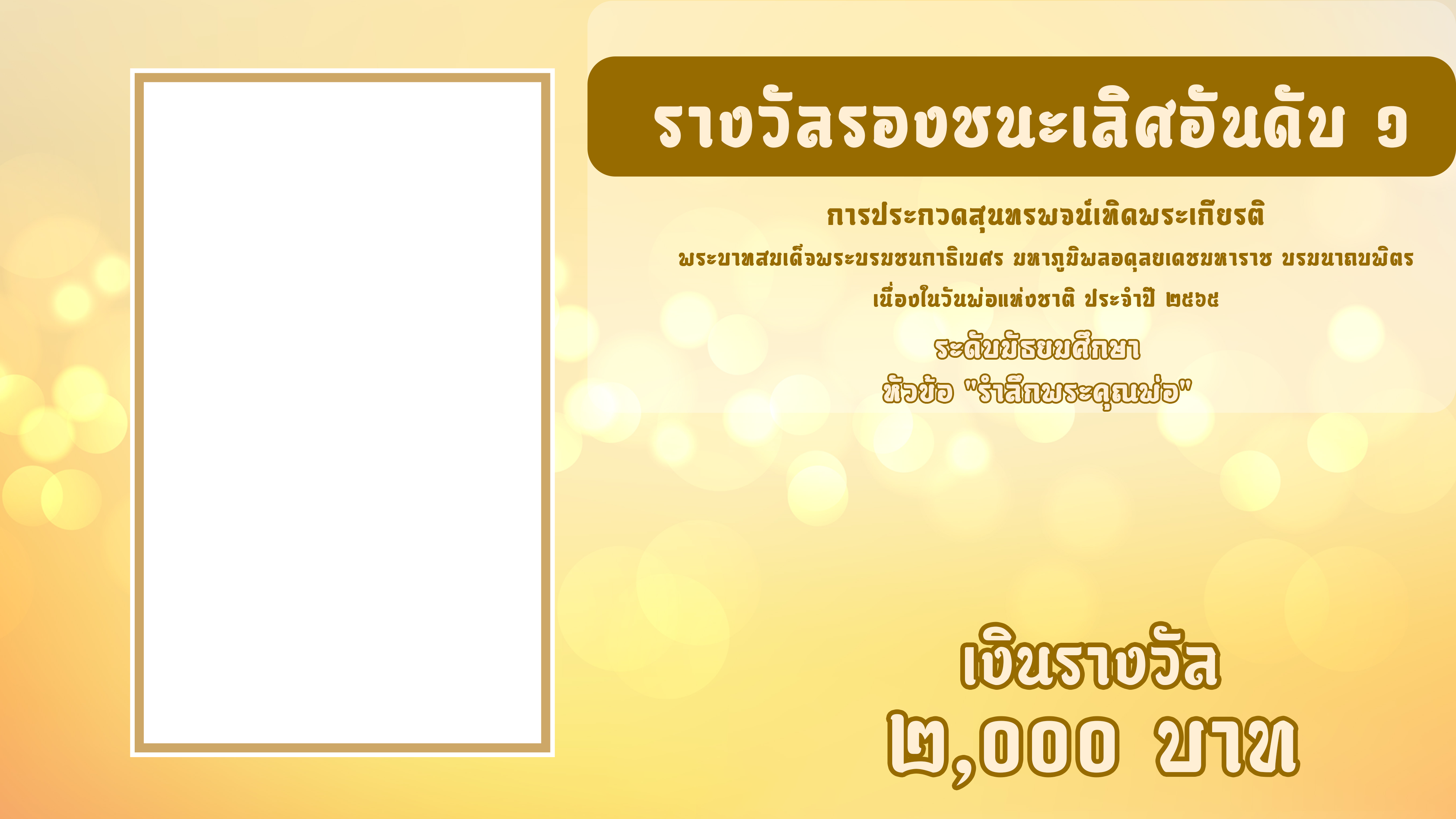 ชื่อ นามสกุล
โรงเรียน
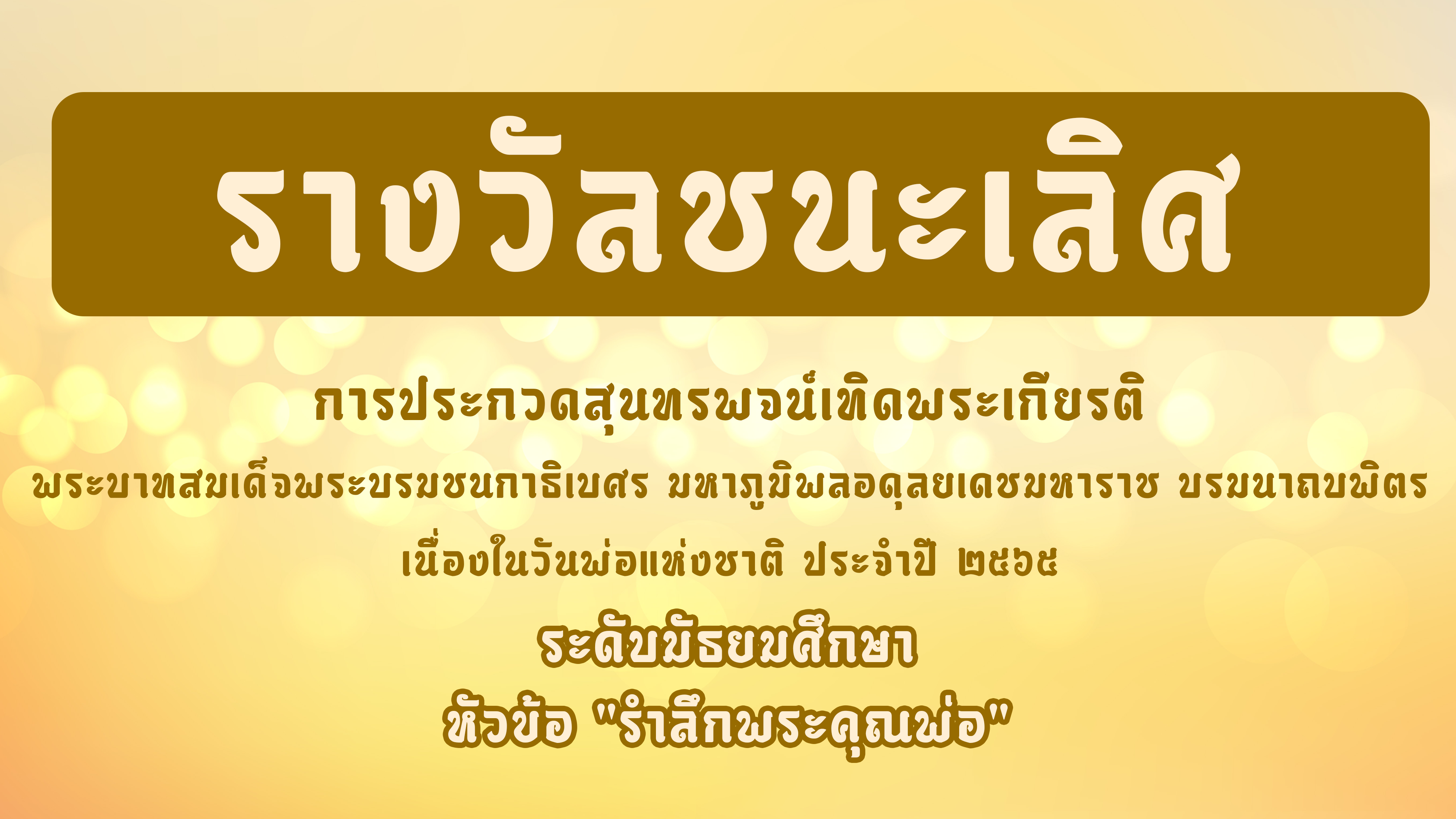 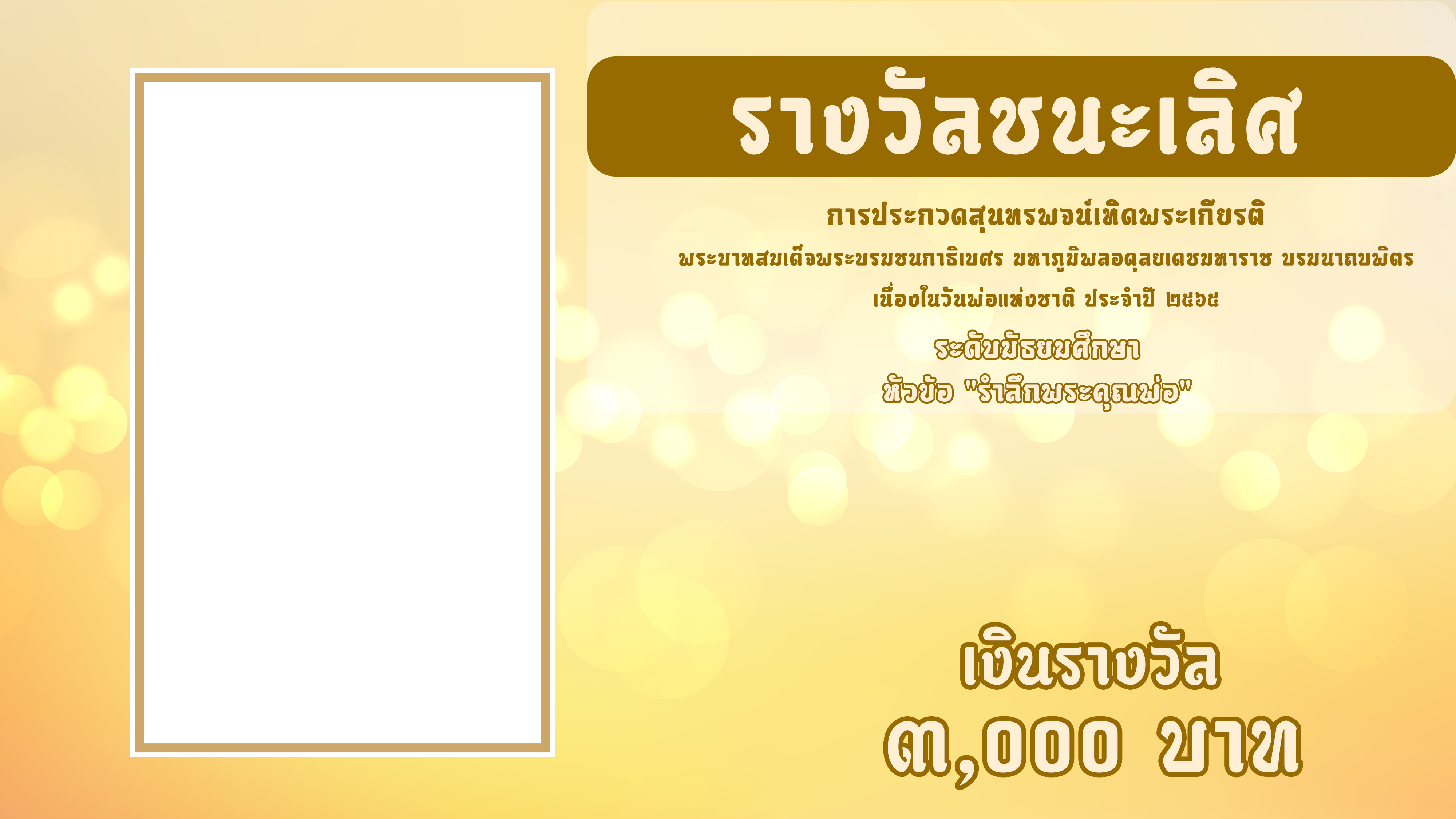 ชื่อ นามสกุล
โรงเรียน